Oberstufen und AbiturverordnungOAVO(vom 20.7.2009, zuletzt geändert am 01.08.2019)
Studienleiterin Sarah Hoeller
Alexander-von-Humboldt-Schule
Viernheim
Folie 1
Sarah Hoeller, Alexander-von-Humboldt-Schule
Stand
22.10.2019
Übersicht
Aufnahme in die GO
Zeitplan der gymnasialen Oberstufe 
Fächer in der Einführungsphase
Zulassungsbedingungen zur Qualifikationsphase 
Fächer in der Qualifikationsphase
„Fachabitur“ (SFHR)
Abitur 
fächerübergreifende Projekte
15.03.2023
Folie 2
OAVO Sarah Hoeller
Aufnahme in die GO
Gymnasium
Realschule
(Qualifizierender)Realschulabschluss
(Eignungserklärung)
(Notendurchschnitt   besser als 3 in:)
Versetzung in die Einführungsphase GO
De, 1.FS, Ma, NW
restl. Fächer
15.03.2023
Folie 3
OAVO Sarah Hoeller
Oberstufeneignung AvH für RealschülerInnen
gute Note im Arbeitsverhalten
Berücksichtigung unterdurchschnittlicher Leistungen im aktuellen Halbjahr
Berücksichtigung schlechter Leistungen in der Vergangenheit
Besuch freiwilliger Unterrichtsveranstaltungen
regelmäßige Anwesenheit im Unterricht
Fähigkeit, Lücken selbstständig aufzuholen
kontinuierliche Mitarbeit
Pflicht zum Besuch der GO-Vorbereitungskurse, falls diese angeboten werden können
15.03.2023
Folie 4
OAVO Sarah Hoeller
Aufnahmeverfahren
Anmeldung bis Ende Februar  
Realschüler: 
Oberstufeneignung
Zeugnis 1. Halbjahr
Zeugnis 2. Halbjahr nachreichen (Eignung!!!)
Fachwahl
nach GO-Information für Schüler zu Beginn 2. HJ
persönliche Beratung bei Studienleitung
nachträgliche Aufnahme meist möglich
15.03.2023
Folie 5
OAVO Sarah Hoeller
Zeitplan gymnasiale Oberstufe
15.03.2023
Folie 6
OAVO Sarah Hoeller
Fächer in der Einführungsphase E1 und E2
15.03.2023
Folie 7
OAVO Sarah Hoeller
Schwerpunkt Fremdsprachenregelung AvH
2. NW ist dann zwei Halbjahre einbringungspflichtig!
15.03.2023
Folie 8
OAVO Dirk Tritsch
„Fachabitur“ (SFHS) nach Q2
schulische Voraussetzungen: - in 11 Grundkursen mindestens 55 Punkte einfach, davon mindestens 7 Kurse mit jeweils 05 Punkten
- in beiden Leistungskursen (2x2=4 Kurse) mindestens 40 Punkte in zweifacher Wertung, wobei   mindestens zwei Kurse mit 05 Punkten (einfache Wertung) abgeschlossen sein müssen
- Welche Kurse müssen eingebracht werden?    2 Deutsch, 2 Englisch, 2 Politik und Wirtschaft oder Geschichte, 2 Mathematik, 2 Biologie oder    Chemie oder Physik; aus anderen Kursen (Sport, Ethik, …) können höchstens je 2 Kurse eingebracht    werden


berufliche Voraussetzungen: 
- freiwilliges soziales Jahr oder
- einjähriges gelenktes Berufspraktikum oder
- Ausbildung (i.d.R. drei Jahre)

 nach Vorlage aller Unterlagen stellt die Studienleitung das Zeugnis der Fachhochschulreife aus
15.03.2023
Folie 9
OAVO Sarah Hoeller
Unterrichtsversäumnisse
Spätestens am 3. Krankheitstag muss eine Benachrichtigung an die Schule (Tutor / Klassenlehrer) vorliegen

Die Entschuldigung erfolgt durch die Eltern oder durch die Schüler/innen selbst, falls diese volljährig sind. 

Entschuldigungsordner als Nachweis der Entschuldigungen

Unentschuldigtes Fehlen von mindestens 6 Tagen innerhalb von sechs zusammenhängenden Wochen kann zum Verweis von der Schule führen. 

Bei Leistungsnachweisen (Klausuren etc.) muss der Schüler an diesem Tag telefonisch oder per E-Mail entschuldigt werden.
15.03.2023
Folie 10
OAVO Sarah Hoeller
Punkte und Noten
15.03.2023
Folie 11
OAVO Sarah Hoeller
Mittlerer Abschluss (Realschulabschluss)
Realschüler
erfolgreicher Abschluss Klasse 10 und Bestehen der Prüfungen
Gymnasiast (G9)
Versetzung in die Einführungsphase E1/E2 der GO 
bei Nichtversetzung mittlerer Abschluss, wenn die Versetzungsbedingungen gemäß Realschulzweig erfüllt sind.
Gymnasiast (G8)
Zulassung zur Qualifikationsphase Q1/Q2 der GO
Bei Nichtzulassung mittlerer Abschluss, wenn die Versetzungsbedingungen gemäß Realschulzweig erfüllt sind.
15.03.2023
Folie 12
OAVO Sarah Hoeller
Zulassungsbedingungen zur Qualifikationsphase
„Hauptfächer“: Deutsch, Englisch, Französisch, Spanisch, Mathematik
Hauptfächer können nur durch Hauptfächer ausgeglichen werden
Ausgleich durch einmal 10 P 
Ausgleich durch zweimal 07 P
15.03.2023
Folie 13
OAVO Sarah Hoeller
Mit Ausgleich versetzt
Ausgleich durch: 	Mathematik mit Deutsch
	Politik und Wirtschaft mit Ethik und Sport
15.03.2023
Folie 14
OAVO Sarah Hoeller
Keine Zulassung (1)
kein Ausgleich: 	HF muss mit 10P in einem HF oder7P in zwei HF ausgeglichen werden.
15.03.2023
Folie 15
OAVO Sarah Hoeller
Keine Zulassung (2)
kein Ausgleich: 	zwei Hauptfächer unter 5 Punkten
15.03.2023
Folie 16
OAVO Sarah Hoeller
Keine Zulassung (3)
kein Ausgleich: 	mehr als zwei Fächer unter 5 Punkten
15.03.2023
Folie 17
OAVO Sarah Hoeller
Fächer in der Qualifikationsphase
15.03.2023
Folie 18
OAVO Sarah Hoeller
Belegungsplan Realschüler (Qualifikationsphase)
Alle Kurse, die belegt werden, erscheinen im Abiturzeugnis.
15.03.2023
Folie 19
OAVO Sarah Hoeller
Belegungsplan Gymnasialschüler (Qualifikationsphase)
Alle Kurse, die belegt werden, erscheinen im Abiturzeugnis.
15.03.2023
Folie 20
OAVO Sarah Hoeller
Freiwillige Wiederholungen
Rücktritt von Q1/Q2 in die Einführungsphase
wird in der Regel auf Antrag genehmigt
Zulassung zur Q-Phase muss erneut erworben werden!

Freiwillige Wiederholung der Q1/Q2
Wiederholung Q1/Q2 auf Antrag möglich
Entscheidung durch die Zeugniskonferenz
bei gravierenden Pflichtverletzungen ist Ablehnung möglich

Freiwillige Wiederholung der Q3/Q4
Wiederholung auf Antrag möglich
Entscheidung durch die Zeugniskonferenz
bei gravierenden Pflichtverletzungen ist Ablehnung möglich
bei nicht bestandener Abiturprüfung kann Q3/Q4 einmal   wiederholt werden.
15.03.2023
Folie 21
OAVO Sarah Hoeller
Leistungsfächer in der Qualifikationsphase
Wahl von 2 Leistungsfächern (LF). Zur Wahl stehen i.d.R.:
     AUFGABENFELD    I:   DE, EN, FR    
    AUFGABENFELD   II:    PW oder G      (alle 5-stündig)
    AUFGABENFELD  III:    MA, BIO, CH, PH
    ohne Aufgabenfeld:       SPO
Eines der Fächer MA oder FS oder NW muss Leistungsfach sein.
Leistungsfächer können nur solche Fächer werden, die mit mindestens 5 Punkten in der Einführungsphase ab-geschlossen wurden.
15.03.2023
Folie 22
OAVO Sarah Hoeller
Prüfungsfächer in der Abiturprüfung
Die beiden Leistungsfächer sind die ersten beiden schriftlichen Prüfungsfächer 
Wahl von 3 weiteren Prüfungsfächern zu Beginn von Q4 
das 3. PF (schriftlich)
das 4. PF (mündlich)
das 5. PF 
mündliche Prüfung 
Präsentation
besondere Lernleistung  (BLL)
Alle Prüfungsfächer sind in der gesamten Oberstufe zu belegen.
Die ersten drei Prüfungsfächer müssen mindestens zwei Aufgabenfelder abdecken.
Alle Aufgabenfelder müssen durch die Prüfungsfächer abgedeckt sein. 
verpflichtende Prüfungsfächer : 	Deutsch und Mathematik
15.03.2023
Folie 23
OAVO Sarah Hoeller
Das Abitur
Das Endergebnis ergibt sich aus den Punkten der drei Bereiche:
Das Gesamtergebnis wird über eine Tabelle in eine Note umgerechnet, die mit einer Nachkommastelle angegeben wird.Es müssen die Verpflichtungen zum Einbringen von Kursen und die Bedingungen an die Prüfungsfächer eingehalten werden.
15.03.2023
Folie 24
OAVO Sarah Hoeller
[Speaker Notes: Das Gesamtergebnis wird über eine Tabelle in eine Note umgerechnet, die mit einer Nachkommastelle angegeben wird.Natürlich müssen die Verpflichtungen zum Einbringen von Kursen und die Bedingungen an die Prüfungsfächer eingehalten werden.]
Zulassungsvoraussetzungen
Q1
+
Q2
+
Q3
+
Q4
Meldung zum Abitur zu Beginn von Q4
P1
P1
+
+
P1
+
P1
6 LK mit mind. 05 Punkten?
ja
+
80-240 Punkte
P2
+
P2
+
P2
+
P2
x 2
nein
8 Leistungskurse (P1 und P2)
keine Zulassung
P3
+
P3
+
P3
+
P3
nein
20 bzw. 18 GK mit mind. 05 Punkten?
P4
+
P4
+
P4
+
P4
+
ja
120-360 Punkte
P5
+
P5
+
P5
+
P5
12 Grundkurse (P3, P4 und P5) und 12 weitere Grundkurse
15.03.2023
Folie 25
OAVO Sarah Hoeller
Abiturprüfung
P1
P2
P3
P4
P5
3 Prüfungsfächer mit mind. 05 Punkten (davon 1 LK)?
schriftliche Prüfung
schriftliche Prüfung
schriftliche Prüfung
mündliche Prüfung
mündliche Prüfung
nein
x 4
x 4
x 4
x 4
Kein Abitur
x 4
+
100-300 Punkte
15.03.2023
Folie 26
OAVO Sarah Hoeller
mündliche Zusatzprüfungen
15.03.2023
Folie 27
OAVO Sarah Hoeller
Besondere fächerübergreifende Projekte
Einführungsphase (E1/E2)
Berufsberatung in der Schule
Berufspraktikum vor den Osterferien in Betrieben
Berufsorientierung vor den Sommerferien

Qualifikationsphase (Q1-Q4)
Berufsberatung vor Ort
Studienfahrt Weimar (ca. 200€) verbindlich
Studienfahrt Berlin (ca. 150€) verbindlich
Planspiele, Projekte, Bildungsmessen
15.03.2023
Folie 28
OAVO Sarah Hoeller
Verweildauer in der GO
In der Regel maximal 4 Jahre
Einführungsphase kann einmal wiederholt werden
keine Wiederholung der Einführungsphase, wenn Stufe 10G oder 10R schon wiederholt wurde
eine nicht bestandene Abiturprüfung kann in jedem Fall wiederholt werden
15.03.2023
Folie 29
OAVO Sarah Hoeller
Geh ich oder bleib ich?
Warum die Oberstufe an der AvH absolvieren? 
- vertrautes Umfeld- kurze Fahrwege- i.d.R. kleine Klassen und Kurse   intensivere Förderung möglich- viele Lehrer sind bereits bekannt  persönlichere Verbindung 
- gutes Betreuungsverhältnis durch kleines System
15.03.2023
Folie 30
OAVO Horst Fromm
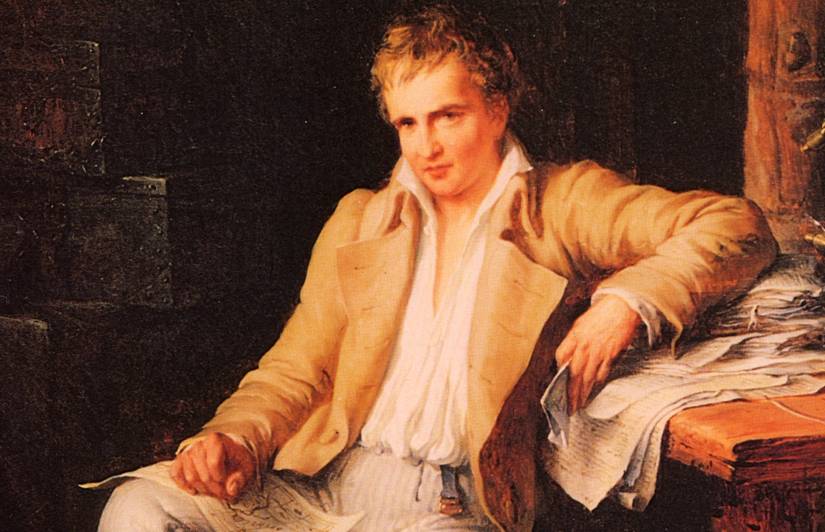 „Wissen und Erkennen sind die Freude und Berechtigung der Menschheit.“

Alexander von Humboldt
15.03.2023
Folie 31
OAVO Sarah Hoeller